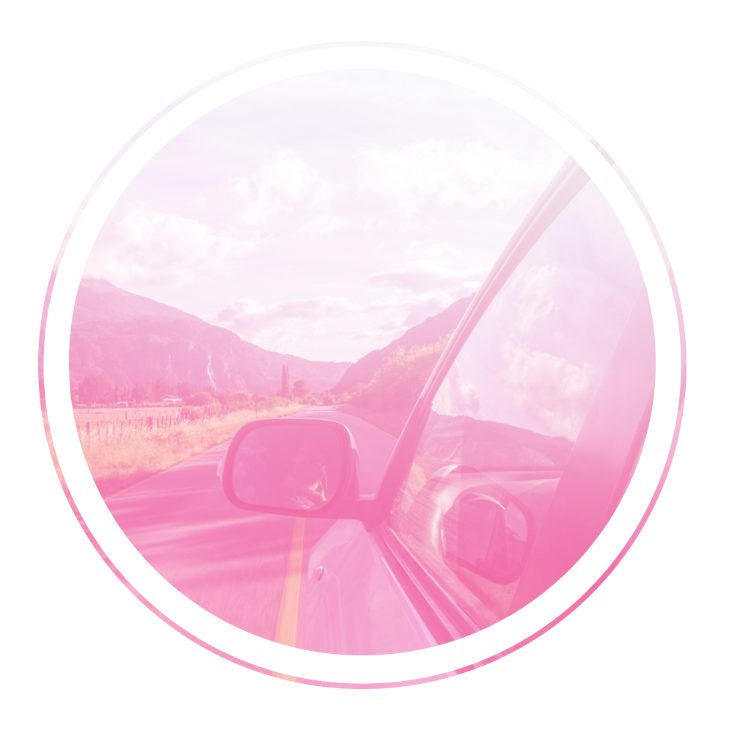 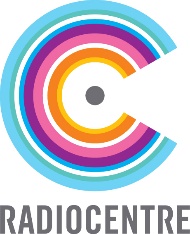 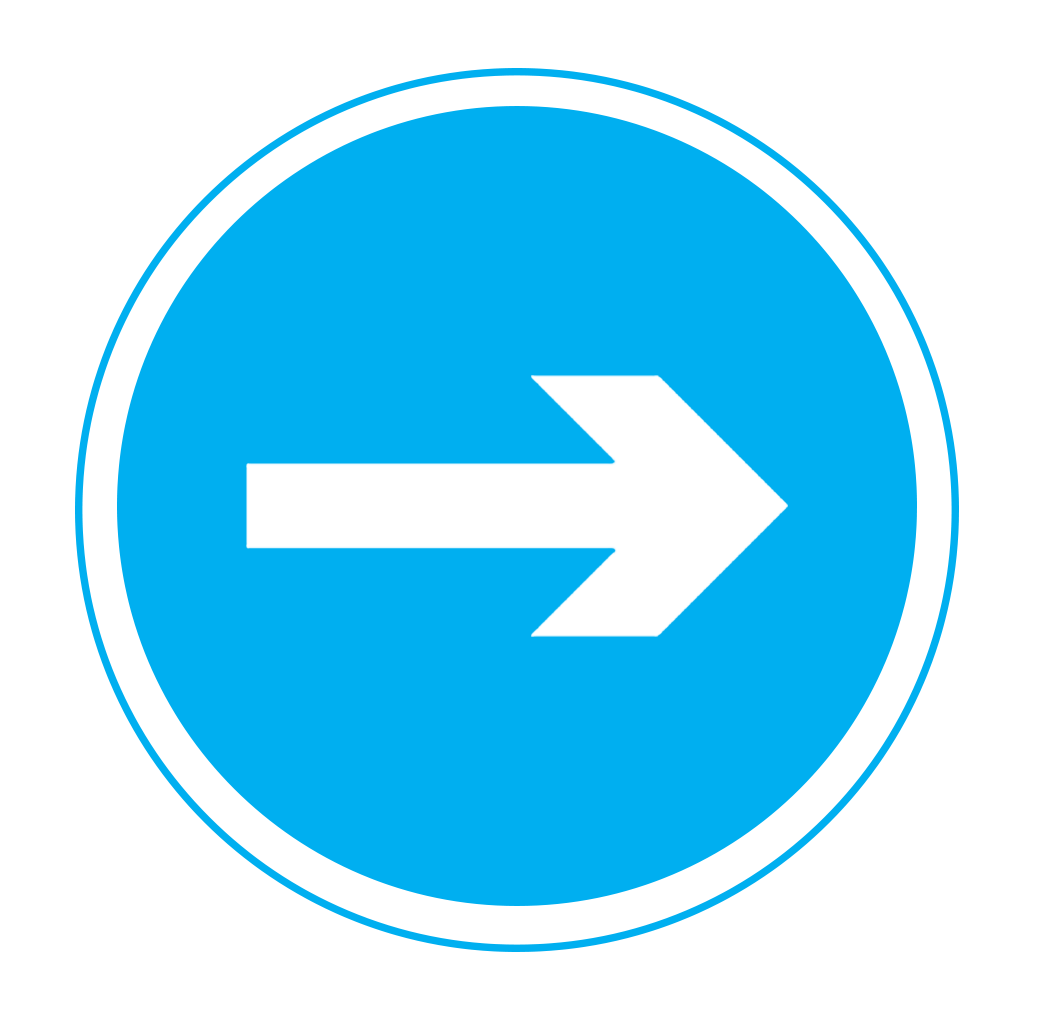 Radio and the Road Ahead:
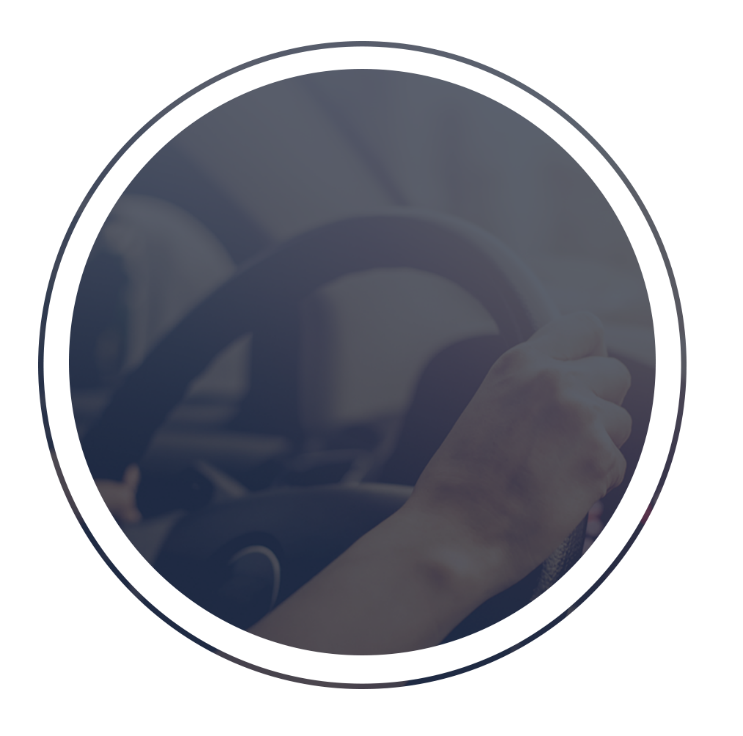 How radio road trips can help brands to tap into returning consumer confidence and drive sales
Since restrictions began in 2020, more than a third of CR listeners have consistently tuned in for longer
% Consuming more radio during recent lockdown vs pre-pandemic
April/May 2021
November 2020
August 2020
April 2020
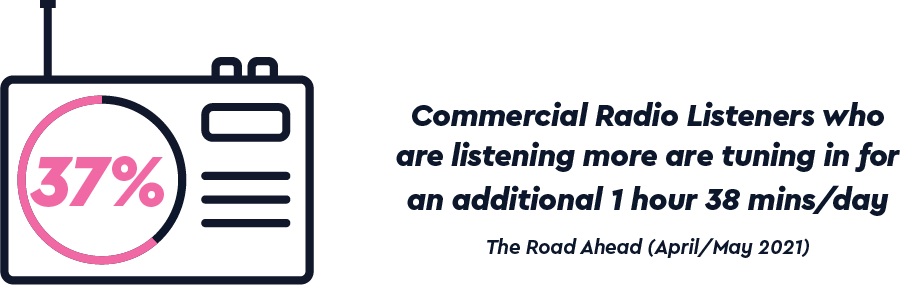 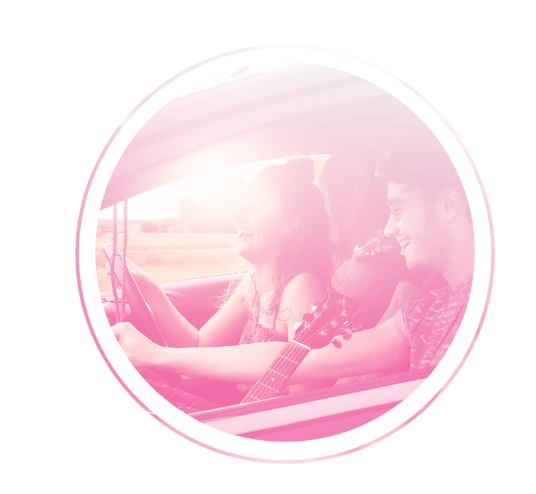 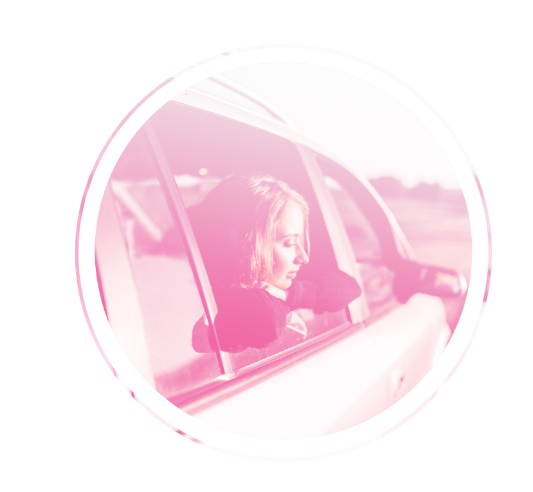 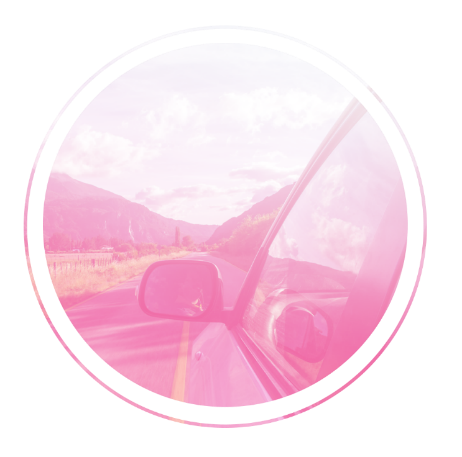 CRL: 36%
Additional 1 hour 34 mins/day
CRL: 34%
Additional 
1 hour 53 mins   /day
CRL: 38%
Additional 1 hour 49 mins   /day
Commercial Radio Listeners who are listening more are tuning in for an additional:
1 hour 38 minutes/day
Source: DRG/Radiocentre 2021
About this study 

Conducted by DRG
Total sample: 1550 adults (16+ split/matched nat rep),
Fieldwork dates: 23rd -29th April
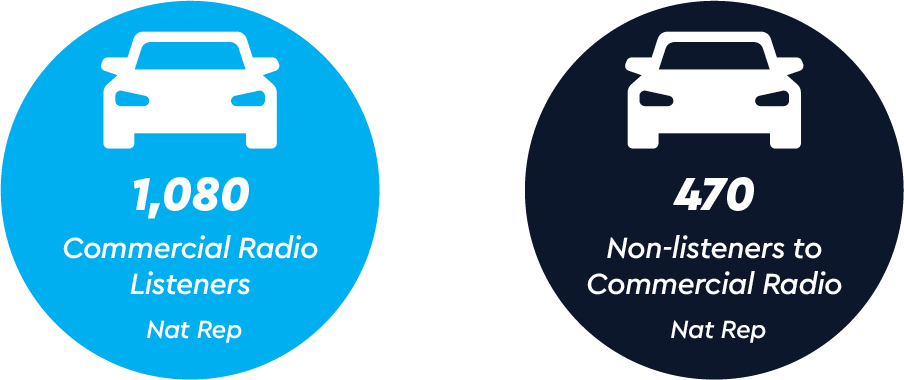 Source: DRG/Radiocentre 2021
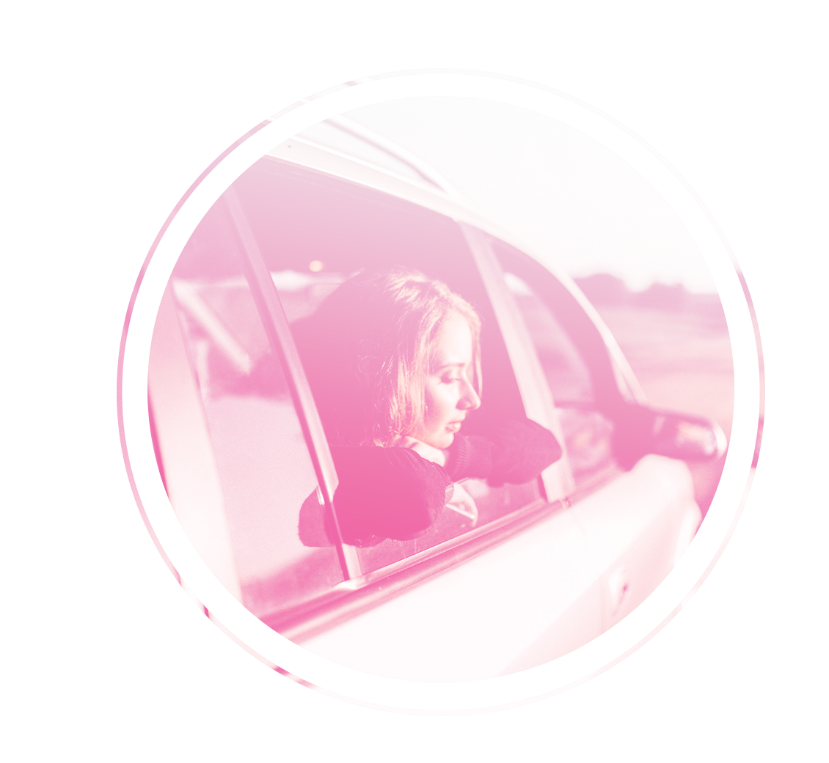 The return of the confident consumer…
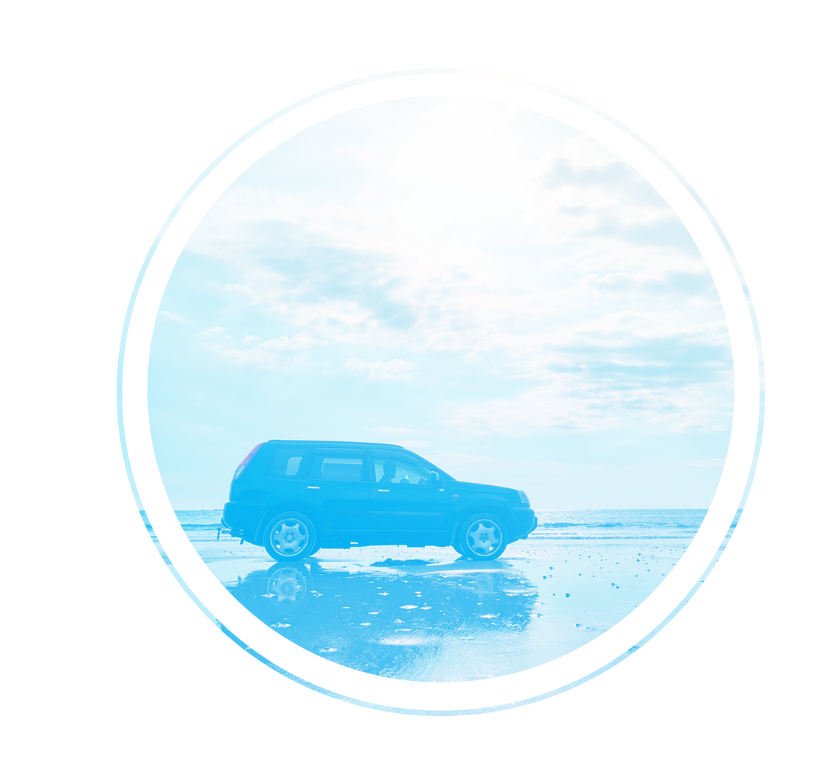 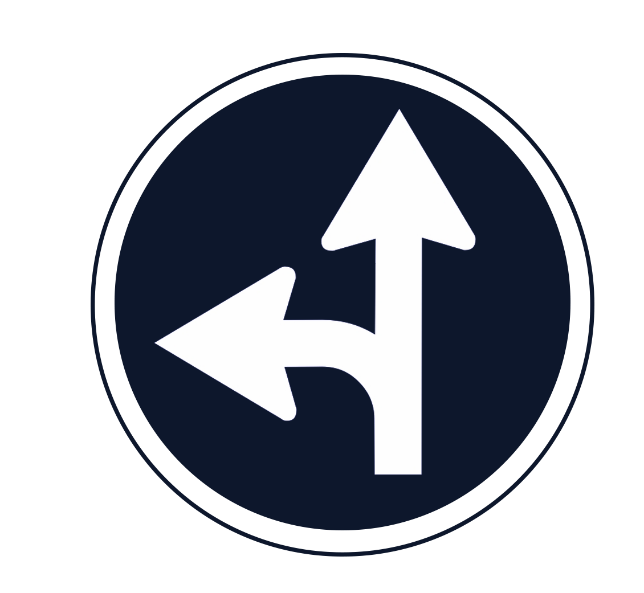 Most people have already been/are planning to get vaccinated
Total Sample: % agree/strongly agree with each statement
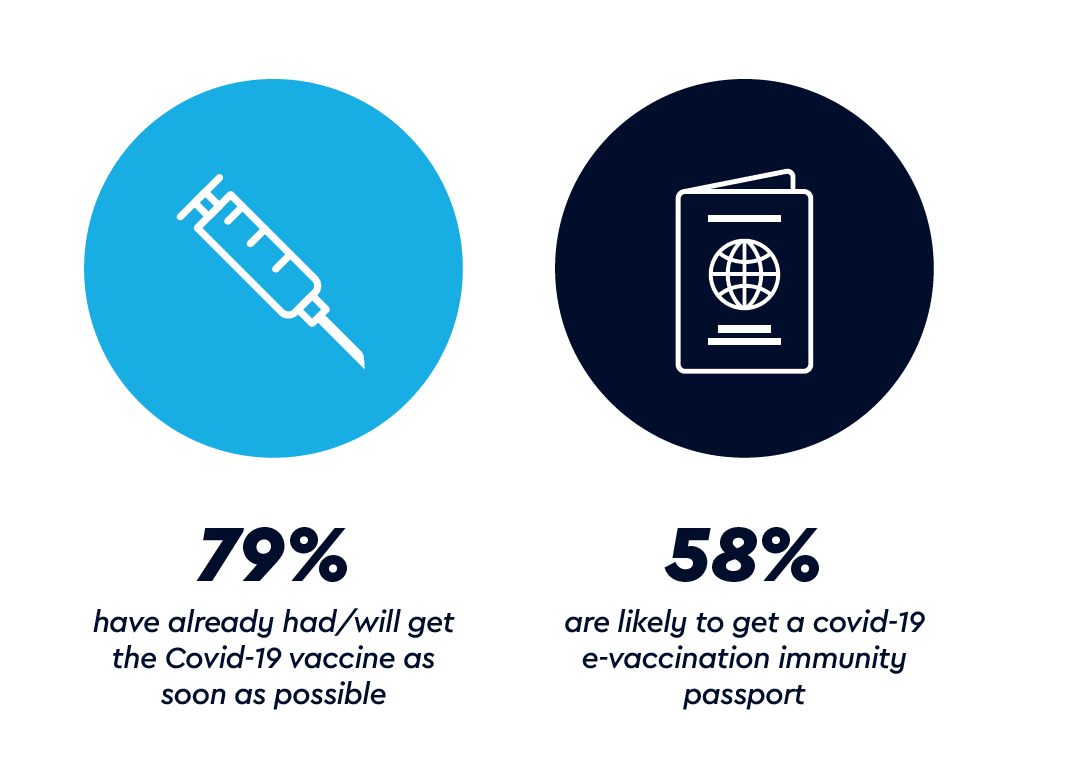 Source: DRG/Radiocentre 2021
Confidence is high that pre-covid activities will resume soon
Total Sample - % Confidence levels in resuming pre-covid activities as vaccination numbers grow
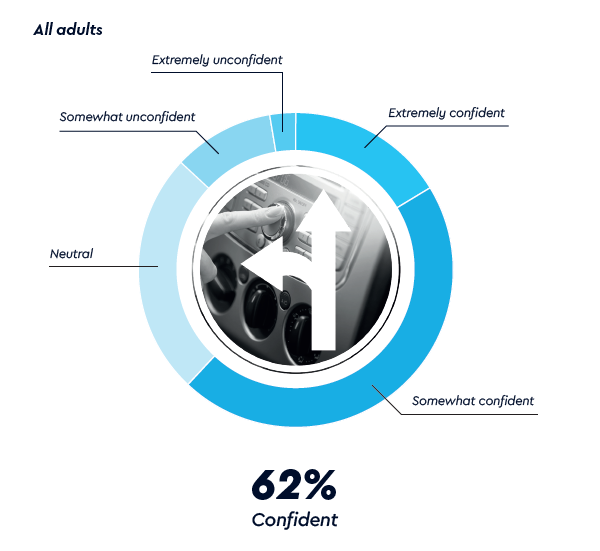 Source: DRG/Radiocentre 2021
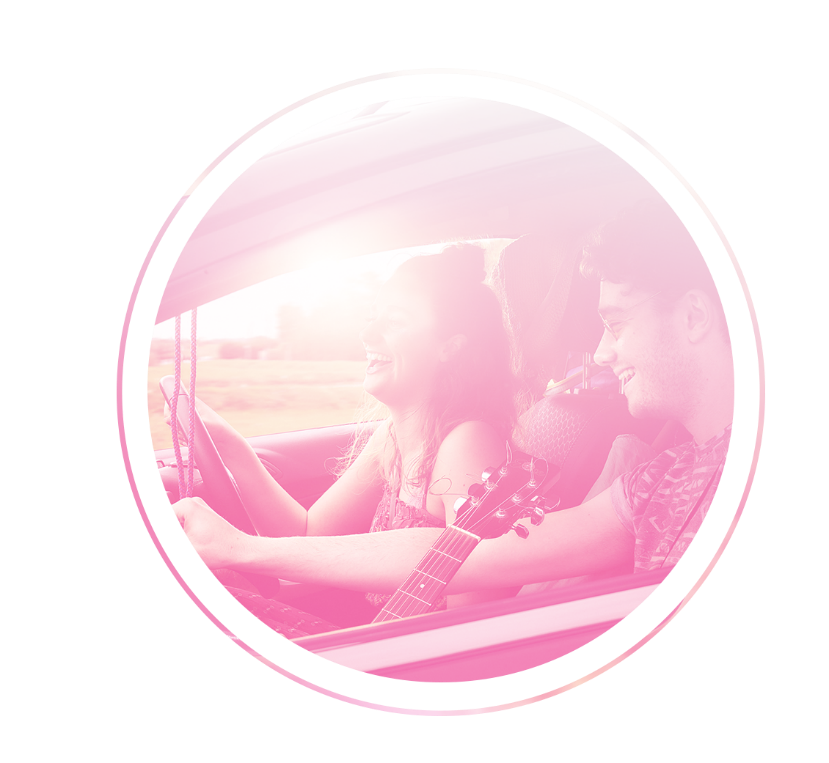 The spending intentions of the confident consumer
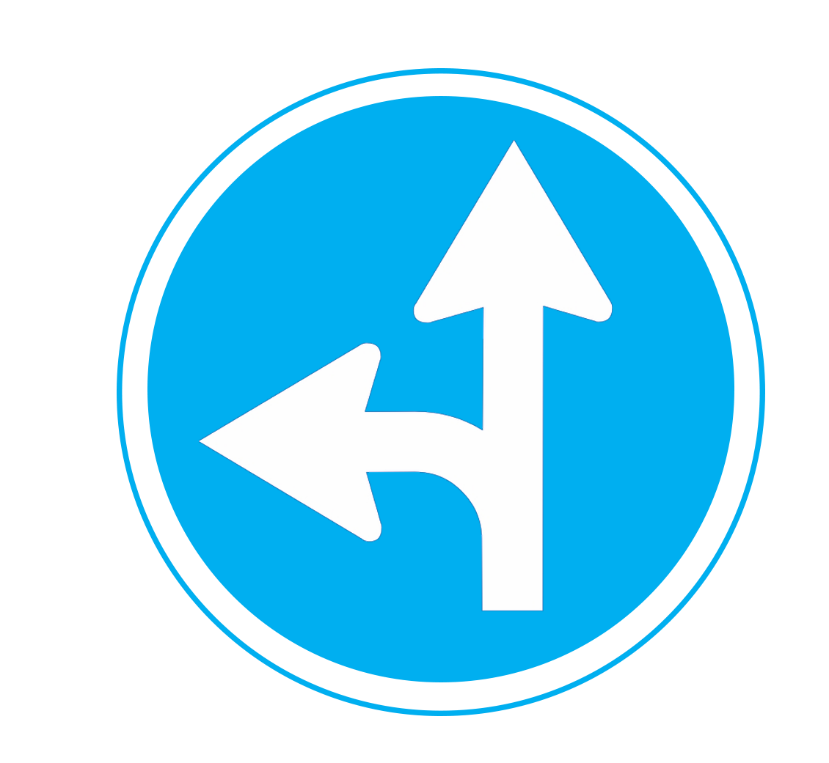 Spending is likely to return rapidly…
“As restrictions lift, people are expected to return to spending and socialising.”
Andy HaldaneChief Economist at the Bank of England (Feb 2021)
Two Reasons:
1. Household finances
2. Household psychology
Many have saved money during the pandemic
Total Sample - % agree/strongly agree with each statement
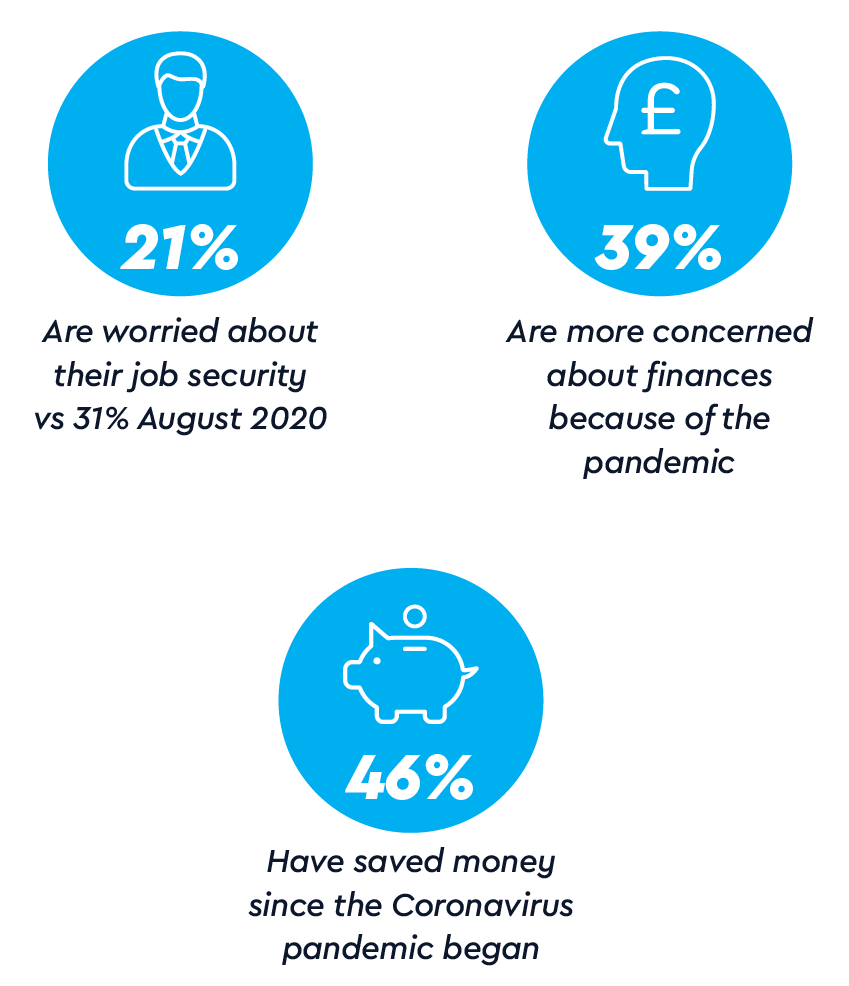 Source: DRG/Radiocentre 2021
Around three-quarters feel that their personal finances are as good as, or better than, the same time last year
Total Sample - % feel financially better off/no change compared to last year
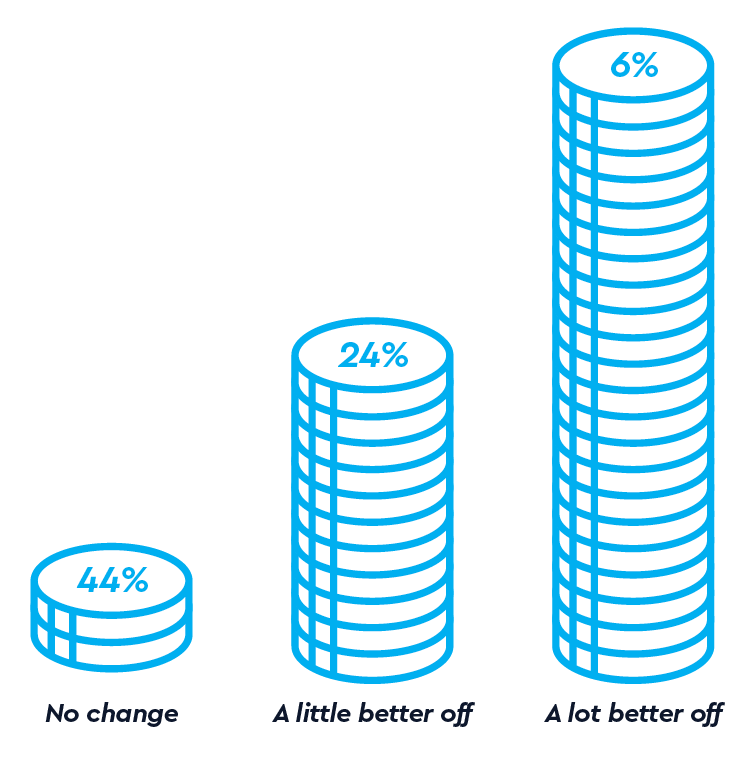 74%
Source: DRG/Radiocentre 2021
There is a desire, especially among commercial radio listeners, to support local businesses
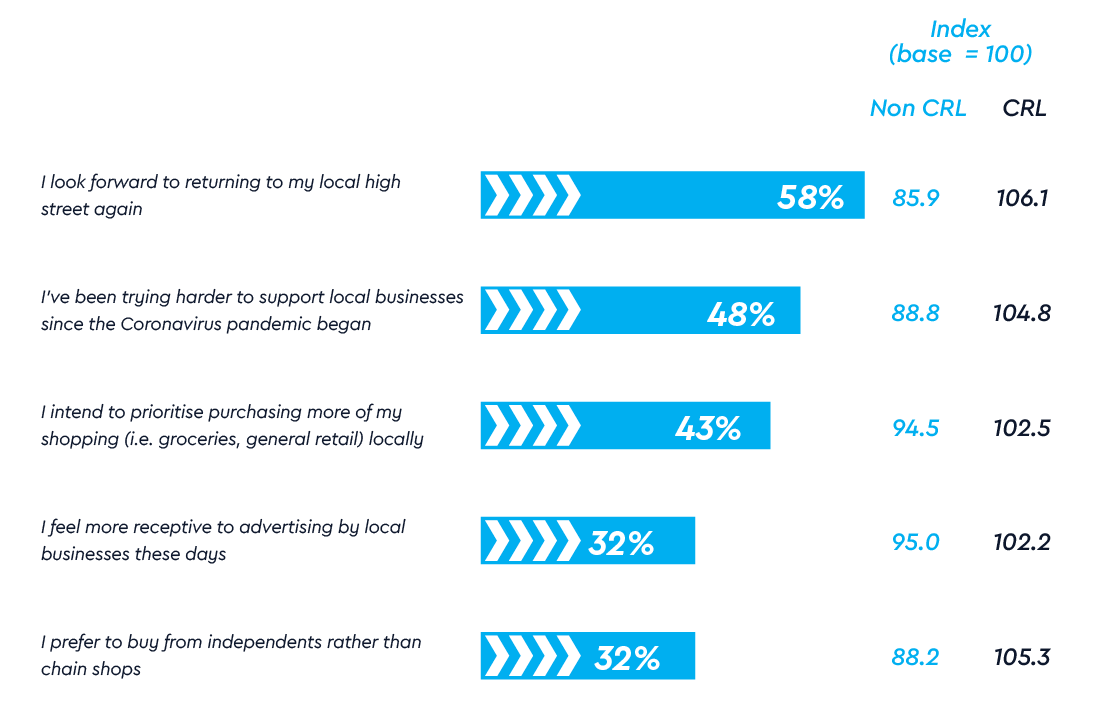 Source: DRG/Radiocentre 2021
People are looking forward to spending money again; notably on socialising and travel
Fashion, Beauty & Well-being
Leisure & Entertainment
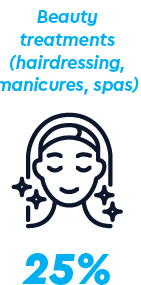 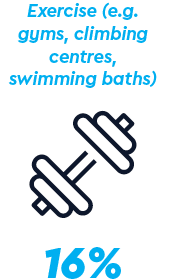 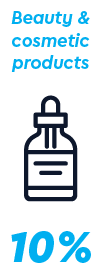 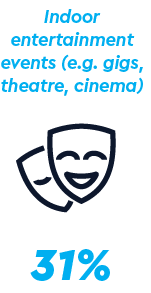 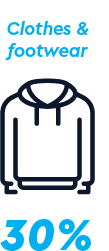 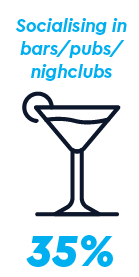 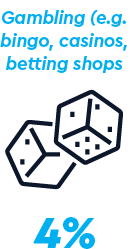 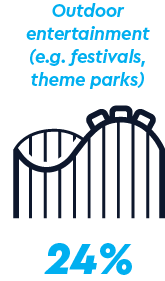 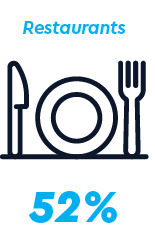 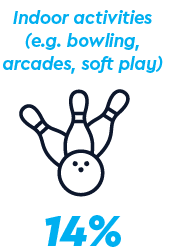 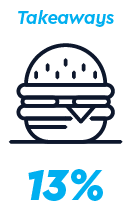 Travel
Home & Tech
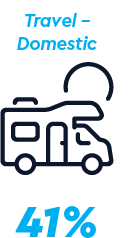 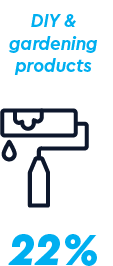 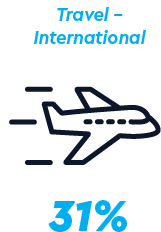 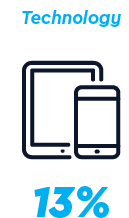 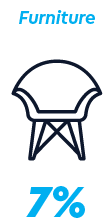 Source: DRG/Radiocentre 2021
Commercial Radio Listeners are 62% more likely to purchase a car in the near future
% planning to do each following lockdown relaxation
Purchase/lease a petrol/diesel car
Purchase/lease a fully electric car
Purchase/lease a hybrid car
CRL: 4.7%
(index 181)
CRL: 11.7%
(index 177)
CRL: 6.7%
(index 268)
Non CRL 6.6%
Non CRL 2.5%
Non CRL 3.6%
Source: DRG/Radiocentre 2021
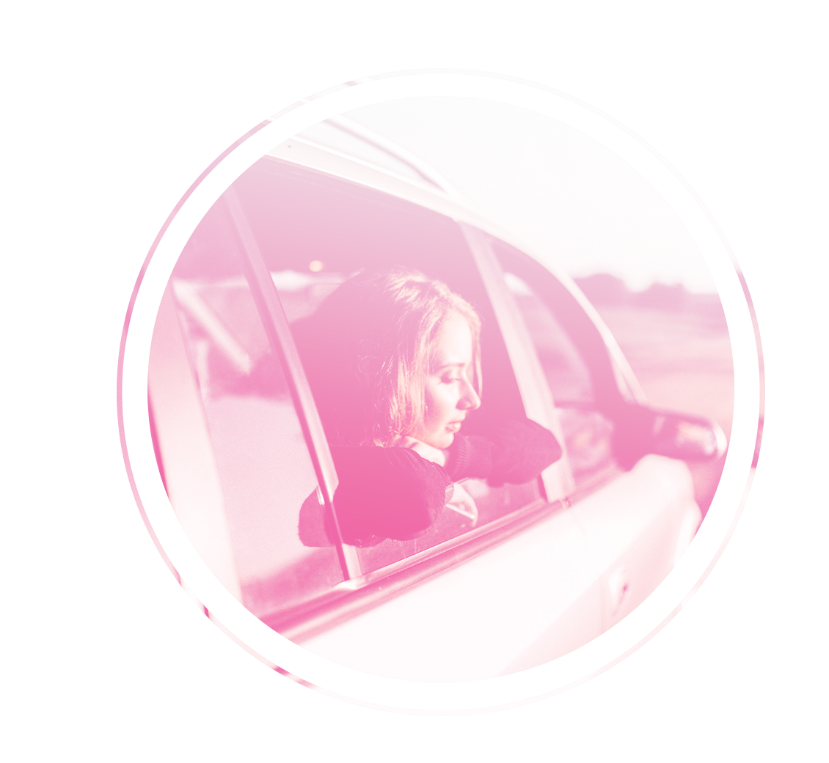 2021: the summer of the car journey
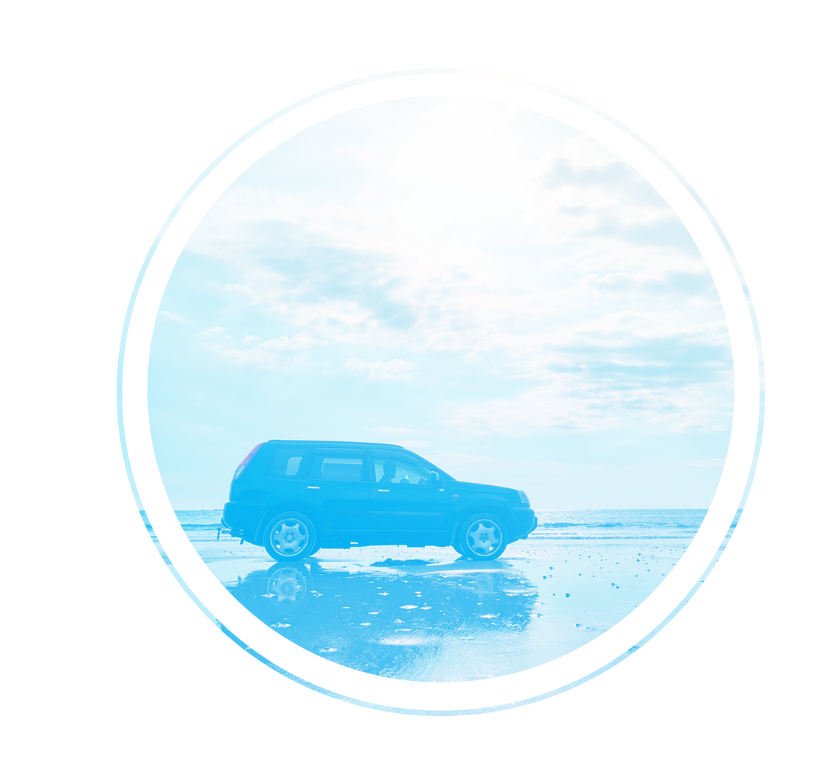 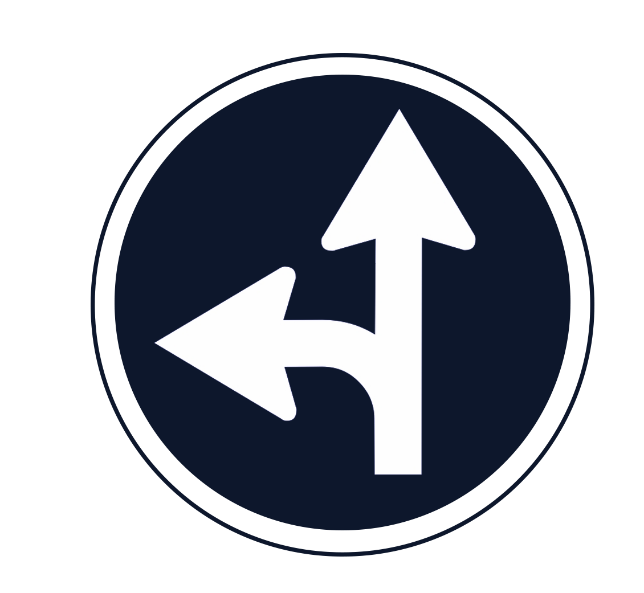 As car journeys set to surge, Commercial Radio delivers access to consumers beyond other media
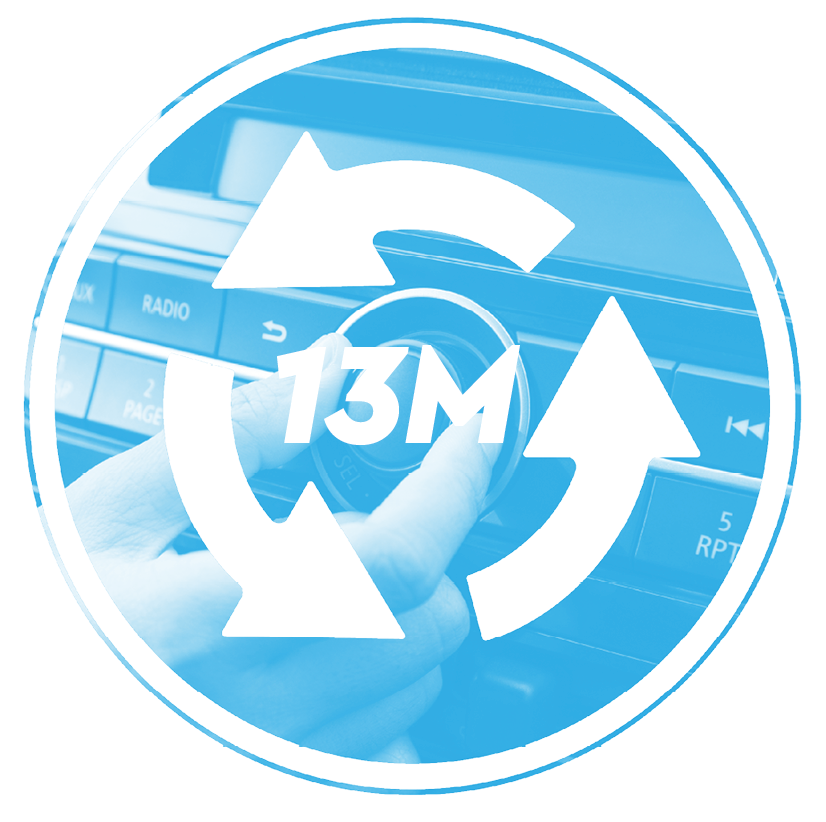 13M Commercial radio listeners tune in daily in their car
Source: IPA Touchpoints
With high optimist around a return to pre-covid activities, the car will help consumers with their summer plans
The signs point towards a summer of enjoying all that the UK has to offer
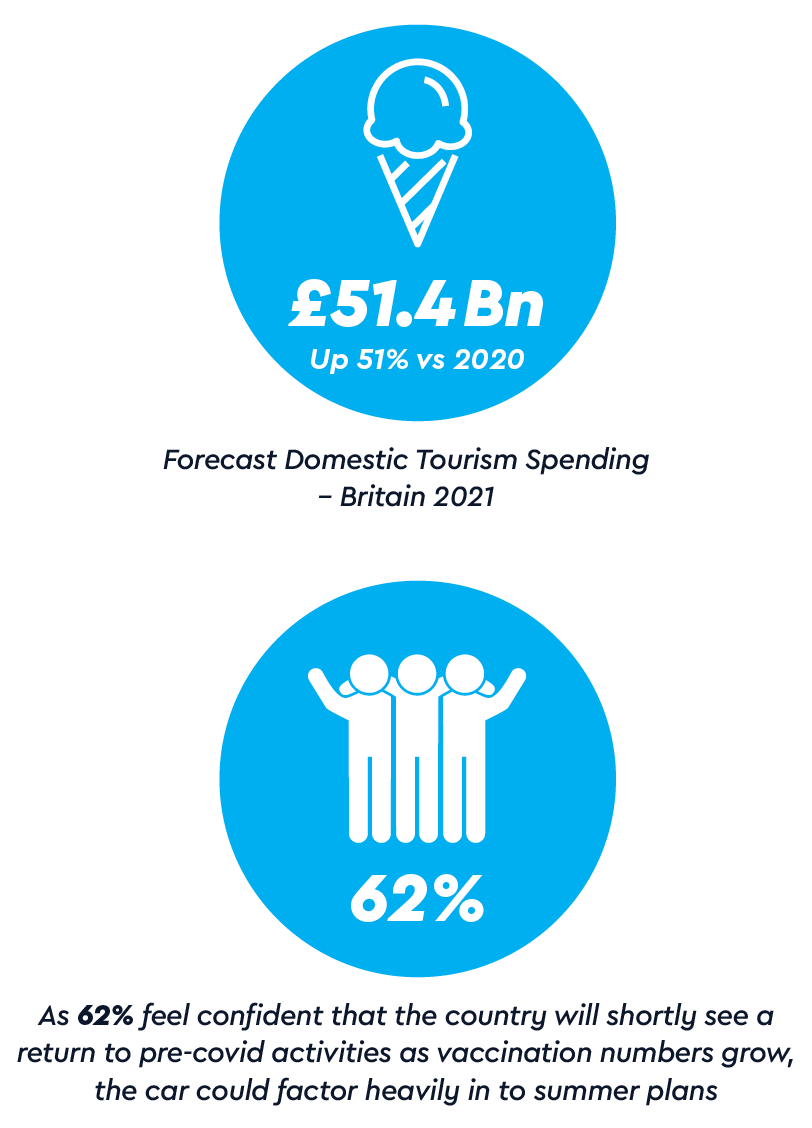 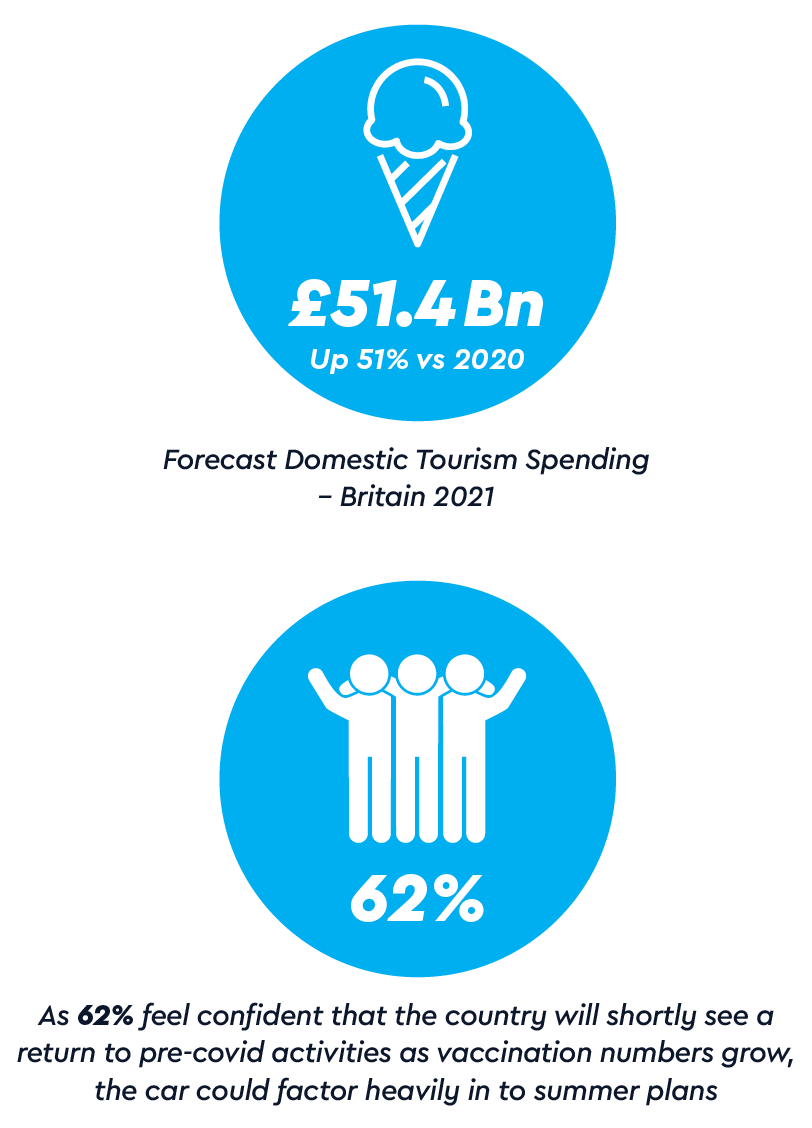 Source: Visit Britain 2021 Tourism Forecast
Source: DRG/Radiocentre 2021
People are planning to take advantage of lockdown relaxation to see places and people within the country
Total Sample - %Agree/Strongly Agree (5 point scale)
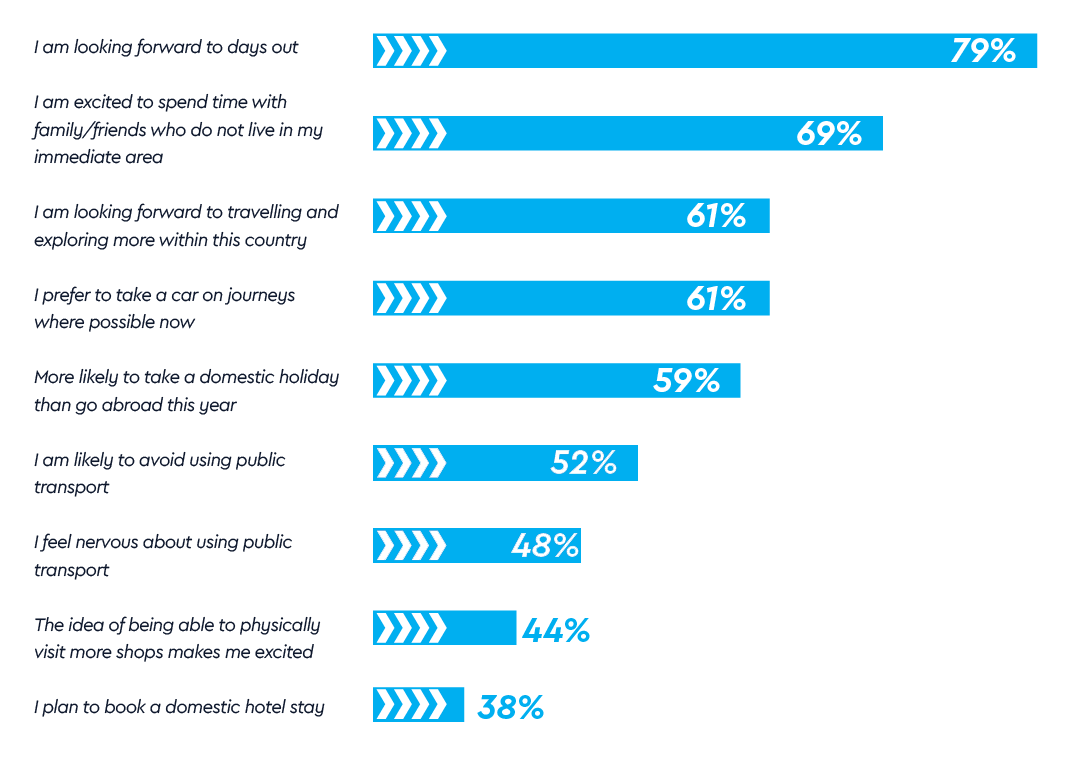 Source: DRG/Radiocentre 2021
As uncertainty remains around public transport, the car will provide a strong option for travel
Total Sample - %Agree/Strongly Agree (5 point scale)
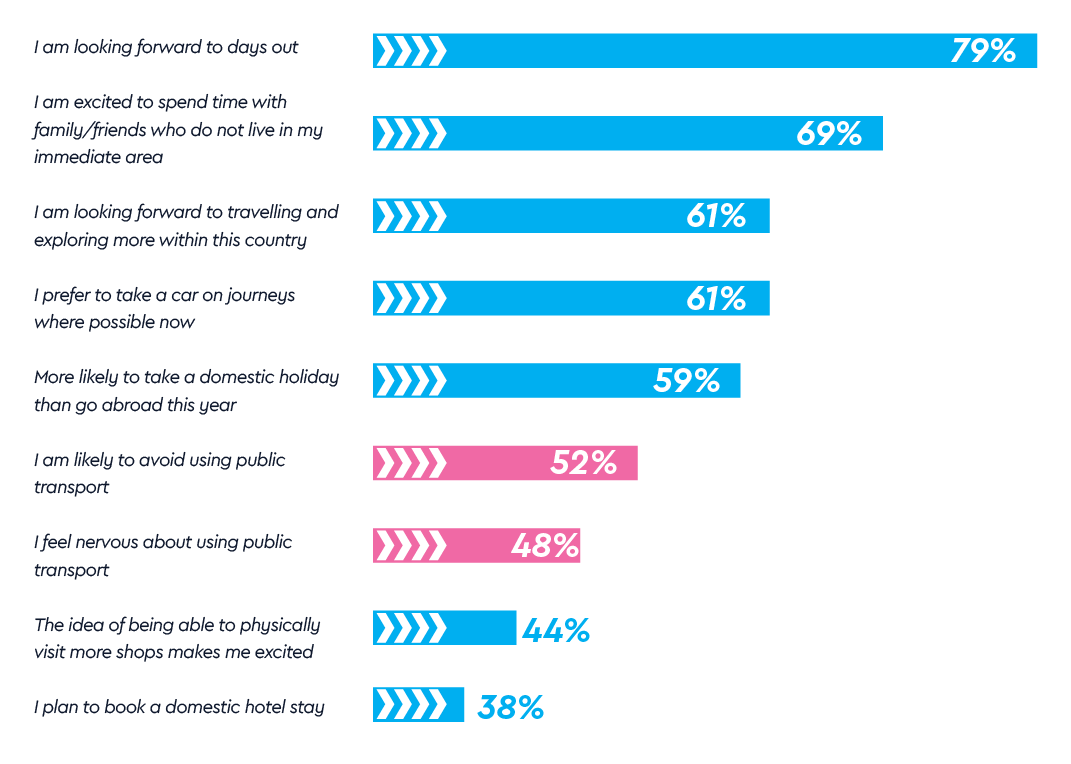 Source: DRG/Radiocentre 2021
Commercial radio listeners with cars in their households anticipate that regular use will continue, with growth in daily use
Car use – Commercial radio listeners
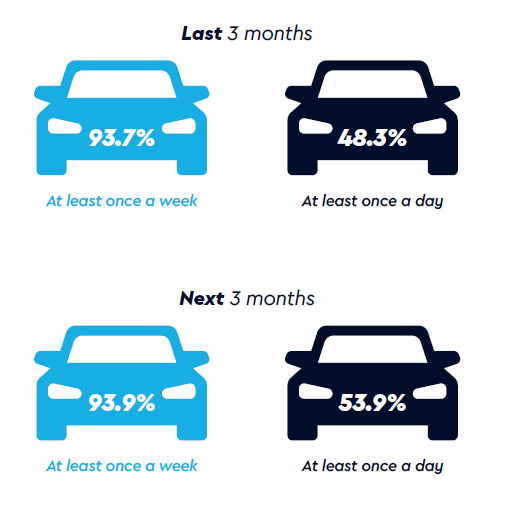 Source: DRG/Radiocentre 2021
Commercial radio listeners with cars in their households anticipate that regular use will continue, with growth in daily use
% who believe they will use a car more for TRAVEL RELATED activities in the next 3 months vs past 3 months
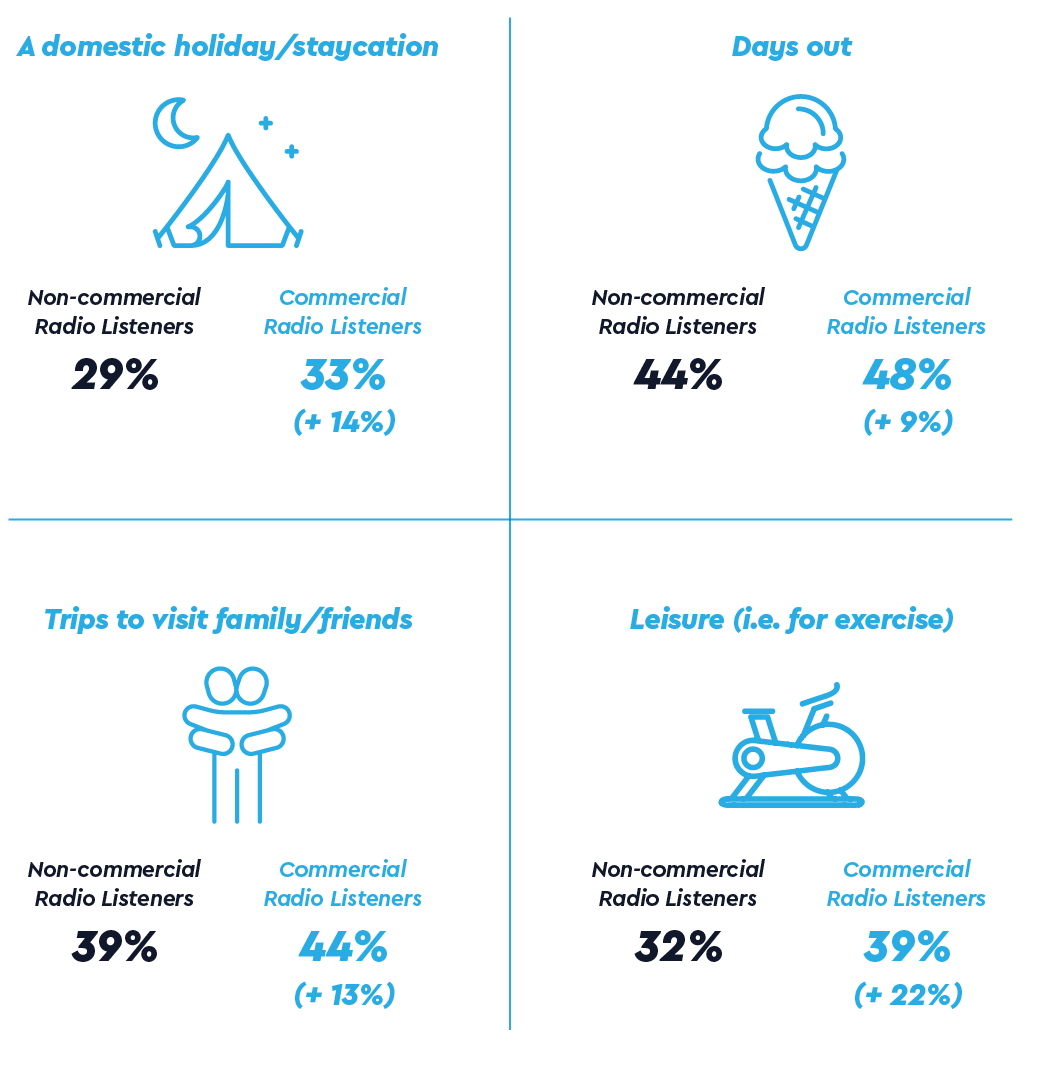 Source: DRG/Radiocentre 2021
Commercial radio listeners will continue to drive for dining purposes
% who believe they will use a car more for DINING purposes in the next 3 months vs past 3 months
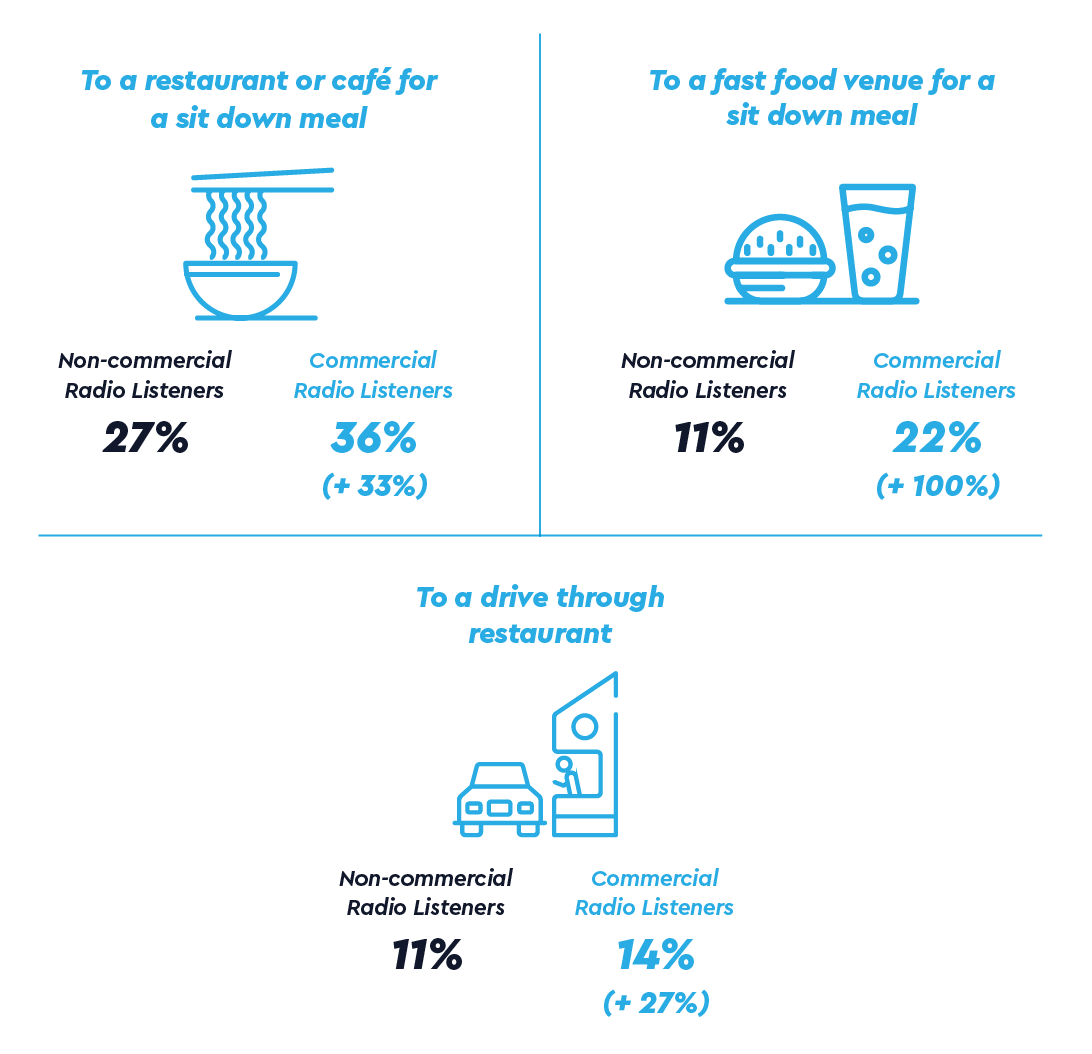 Source: DRG/Radiocentre 2021
34% of Commercial radio listeners will use their cars more for non-grocery retail in the next 3 months
Non-grocery retail
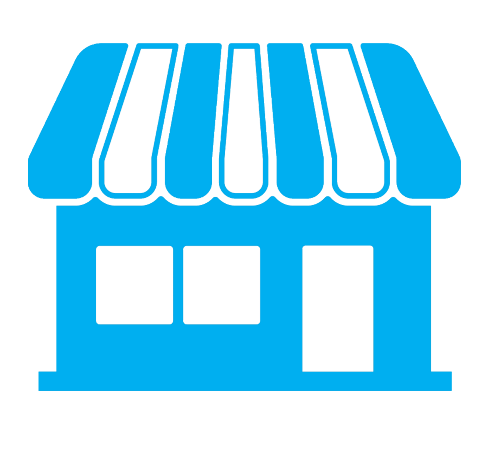 Commercial Radio Listeners
Non-commercial Radio Listeners
34%
27%
(+26%)
Source: DRG/Radiocentre 2021
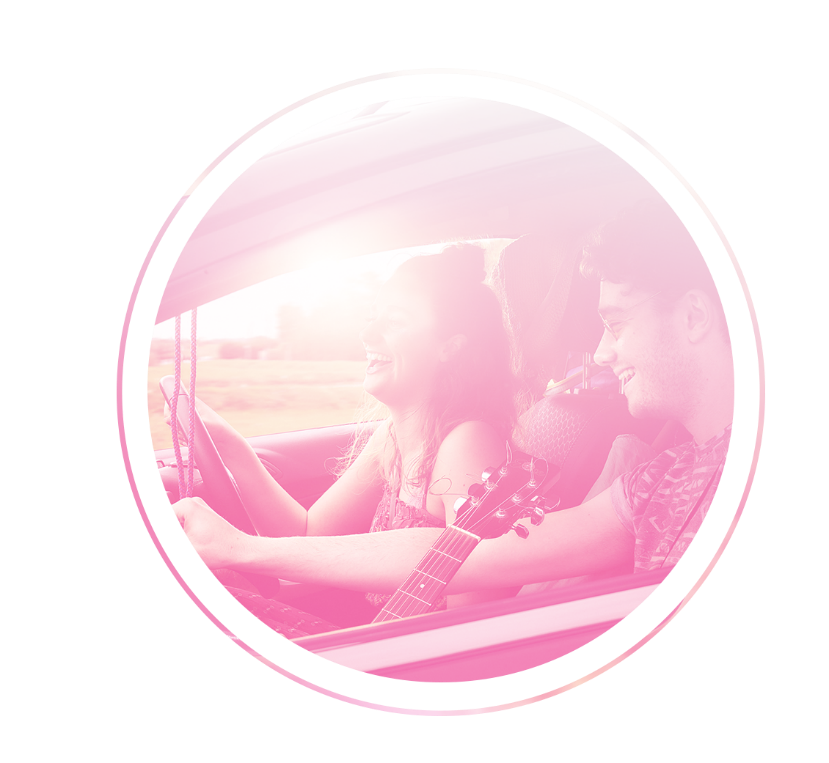 Using radio to connect with the confident consumer on the road ahead
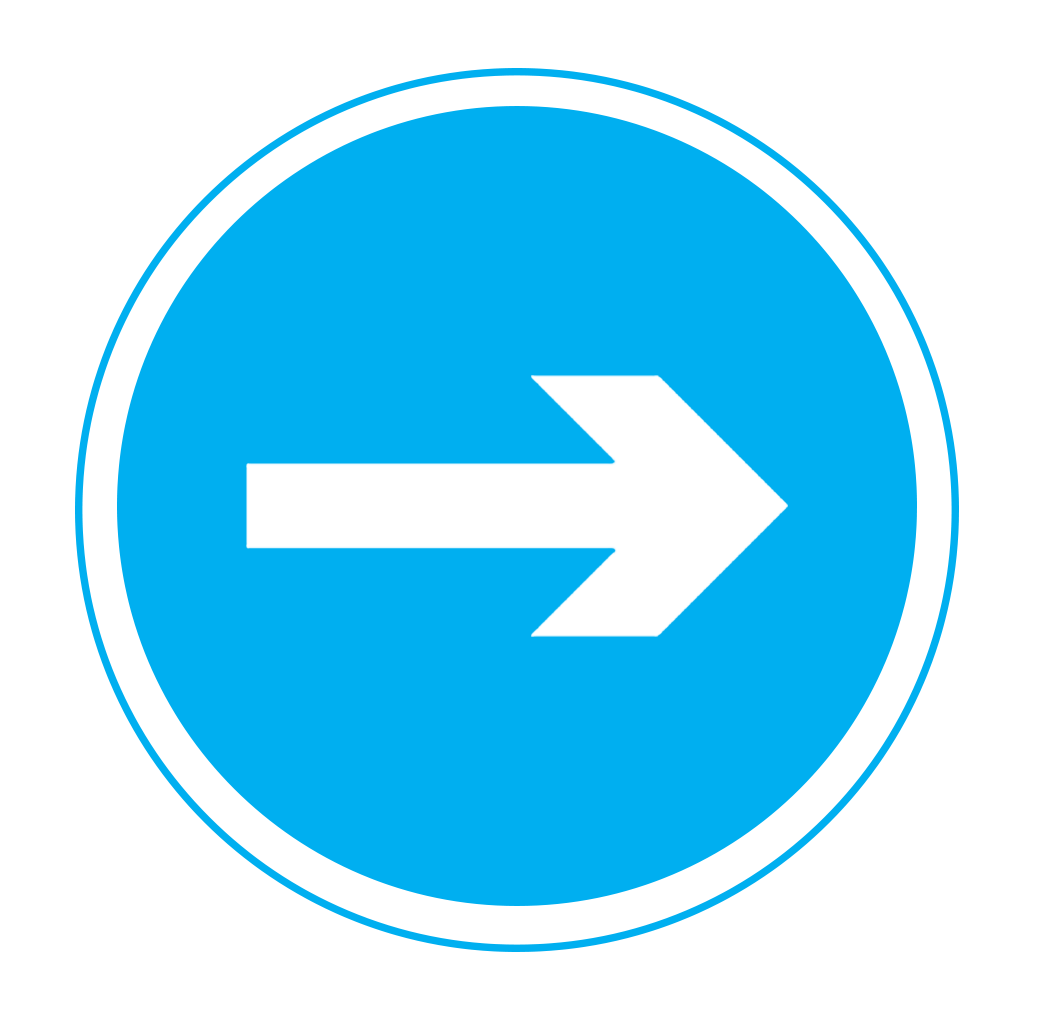 More and longer car journeys = greater availability to listen. As restrictions have relaxed, radio listening in-vehicle is increasing…
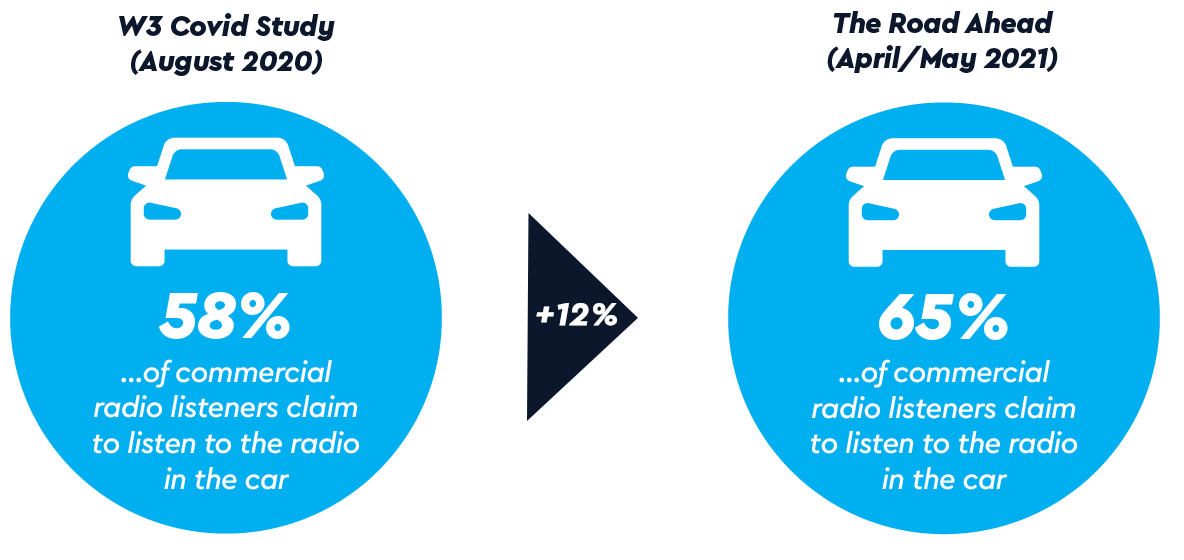 Source: DRG/Radiocentre 2021
Commercial radio listeners are open to and responsive to radio advertising
Commercial radio listeners - %Agree/disagree with each statement (5 point scale)
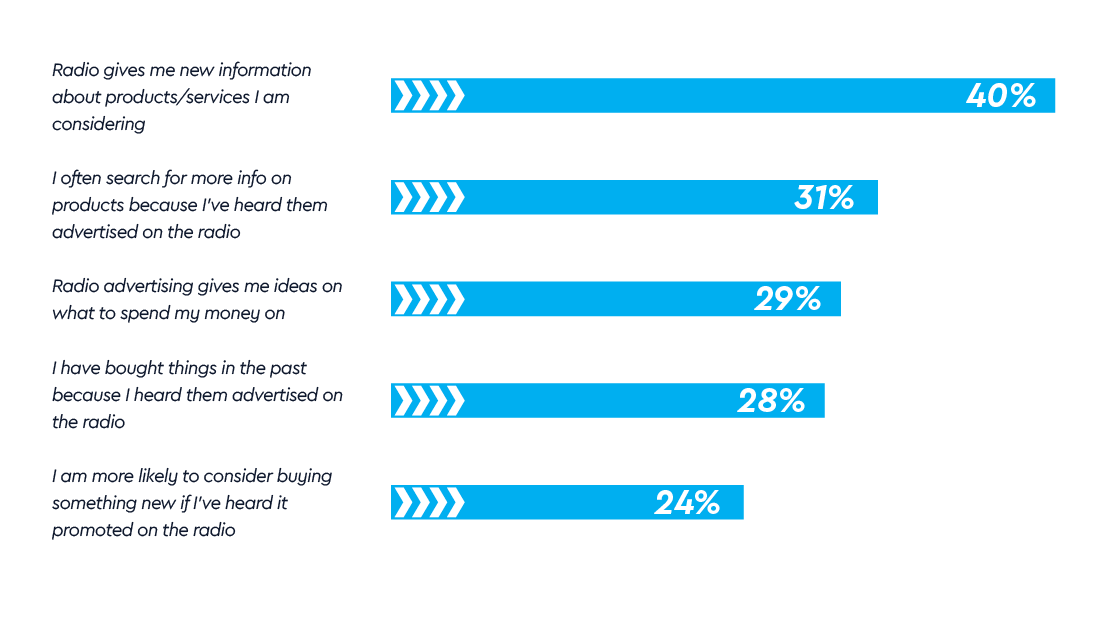 Source: DRG/Radiocentre 2021
Summary
2021 is set to see a Summer of Car journeys and increased spending. Radio advertising will offer more opportunities to connect.
People are eager to get out to spend their money, enjoying days out and holidays in the UK
A strong desire remains to support local businesses and shop local
With underlying concerns remaining around public transport, the car will provide many with the easiest and safest travel option, whatever their plans.
During these frequent car journeys (for a broad range of purposes) the radio will provide a great opportunity for advertisers .
Commercial Radio Listeners tune in during car journeys and are receptive. They can be reached at a time when they in a positive mindset, heading out for enjoyable activities.
Motoring is on the minds of Commercial Radio Listeners, with many planning to make a car related purchase in the immediate future.